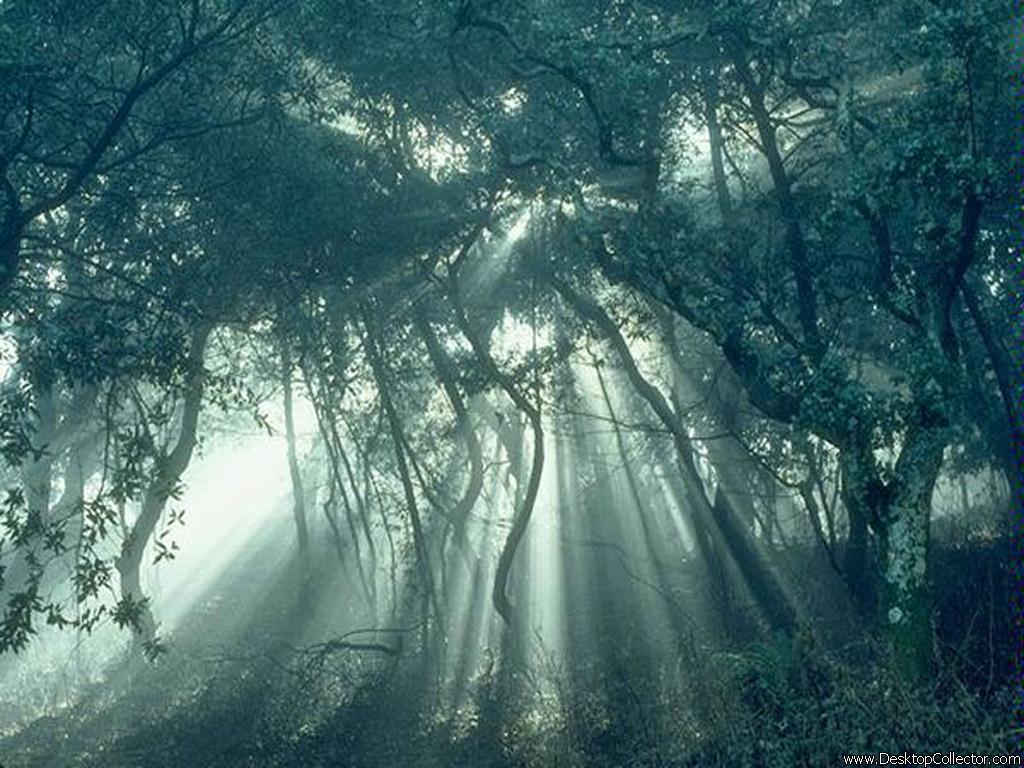 МУНИЦИПАЛЬНОЕ БЮДЖЕТНОЕ ОБЩЕОБРАЗОВАТЕЛЬНОЕ УЧРЕЖДЕНИЕ СРЕДНЯЯ ОБЩЕОБРАЗОВАТЕЛЬНАЯ ШКОЛА №31 п. Родники Белореченский район
Лес и человек
Выполнила 
учитель начальных классов
МБОУ СОШ  31 п.Родники
Кутнякова Ольга Анатольевна
2012 г.
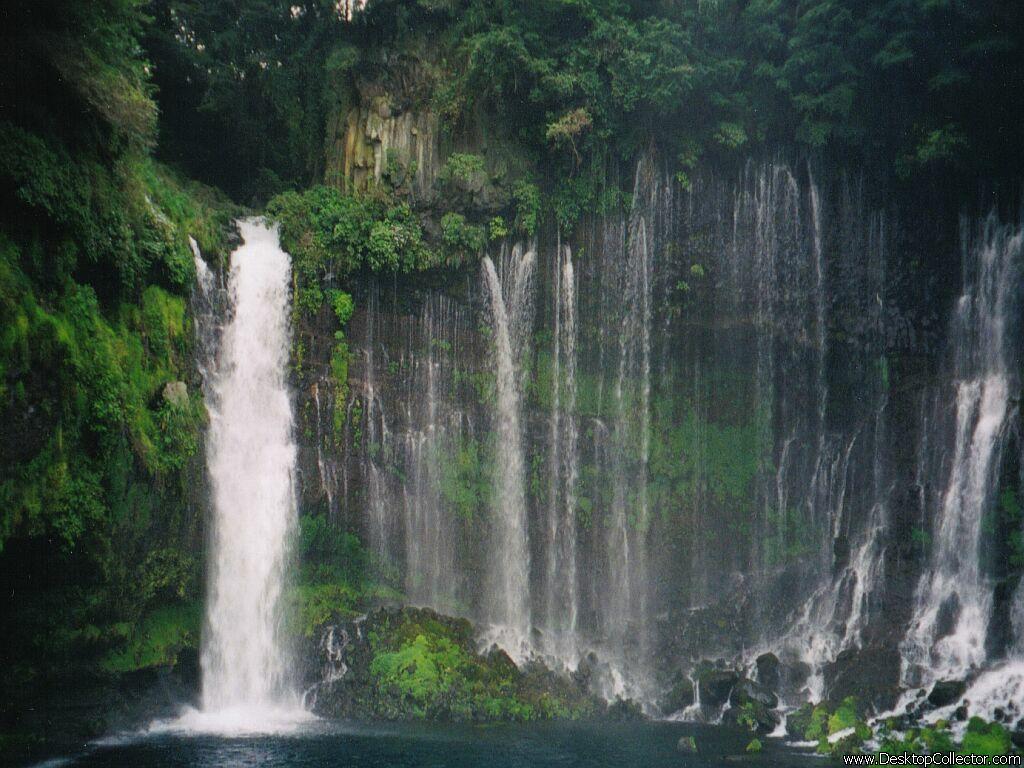 Цели:
Ознакомить учащихся с экологическими проблемами леса, которые возникли по вине человека, с охранной деятельность людей в зоне лесов.
Развивать познавательный интерес .
Воспитывать любовь к природе.
Цепи питания
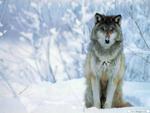 Кора                   олень              


Желудь                мышь


Желудь                мышь
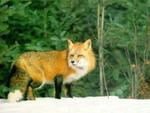 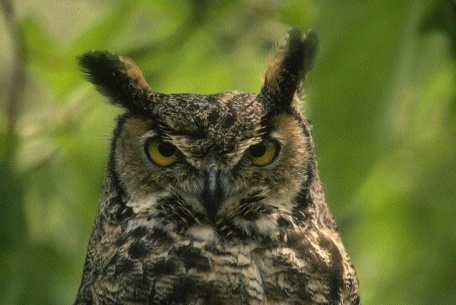 Виды лесов
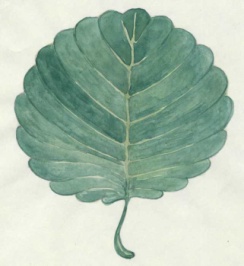 Осины – осинник.     


Липы – липовый.


Сосны – сосновый бор.
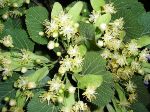 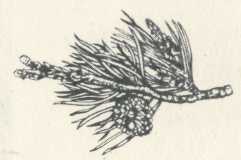 Виды лесов
Дубы – дубрава.    


Ель – ельник.


Березы – березняк.
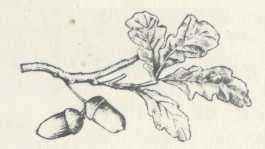 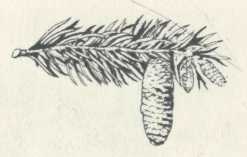 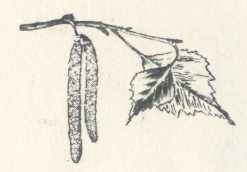 Лесная аптека
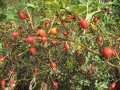 В медицине применяют в виде настоя, сиропов 
при гриппе. 
Шиповник

Применяется как ранозаживляющее и 
кровоостанавливающее средство, при кашле. 
Подорожник большой


Применяют при возбуждении аппетита. 
Одуванчик лекарственный


Применяется при простудных заболеваниях. 
Липа
В медицине применяют в виде настоя, сиропов 
при гриппе. Шиповник


Применяется как ранозаживляющее и 
кровоостанавливающее средство, при кашле. 
Подорожник большой


Применяют при возбуждении аппетита. 
Одуванчик лекарственный


Применяется при простудных заболеваниях. 
Липа
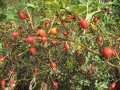 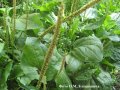 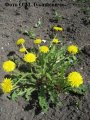 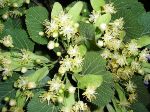 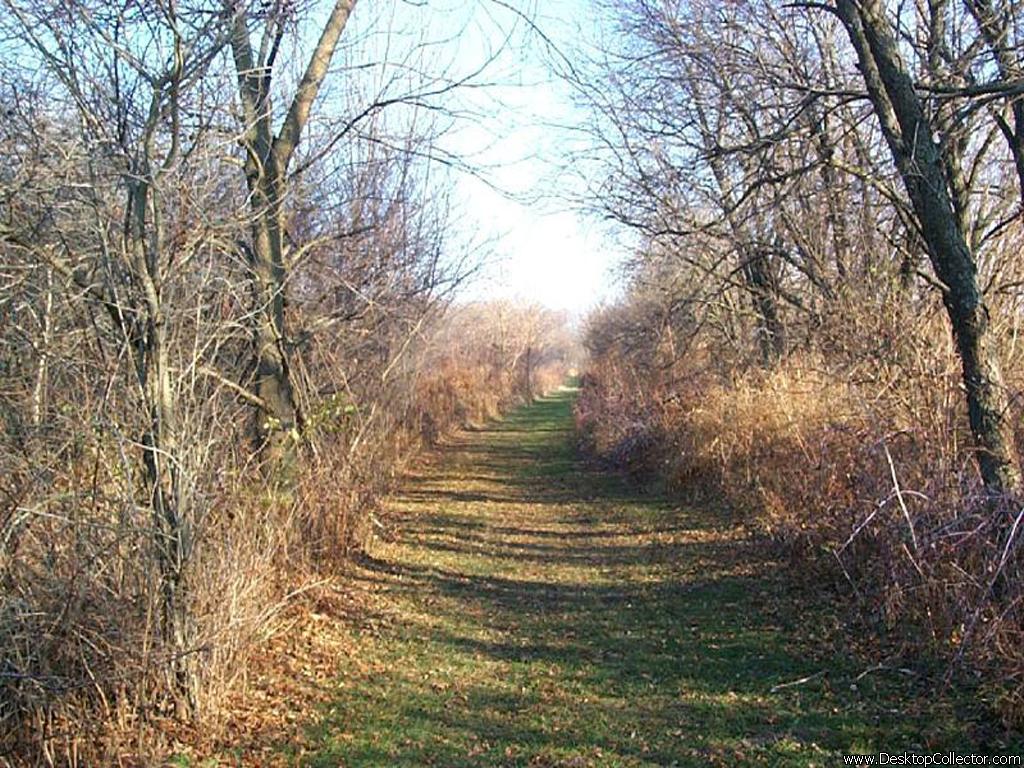 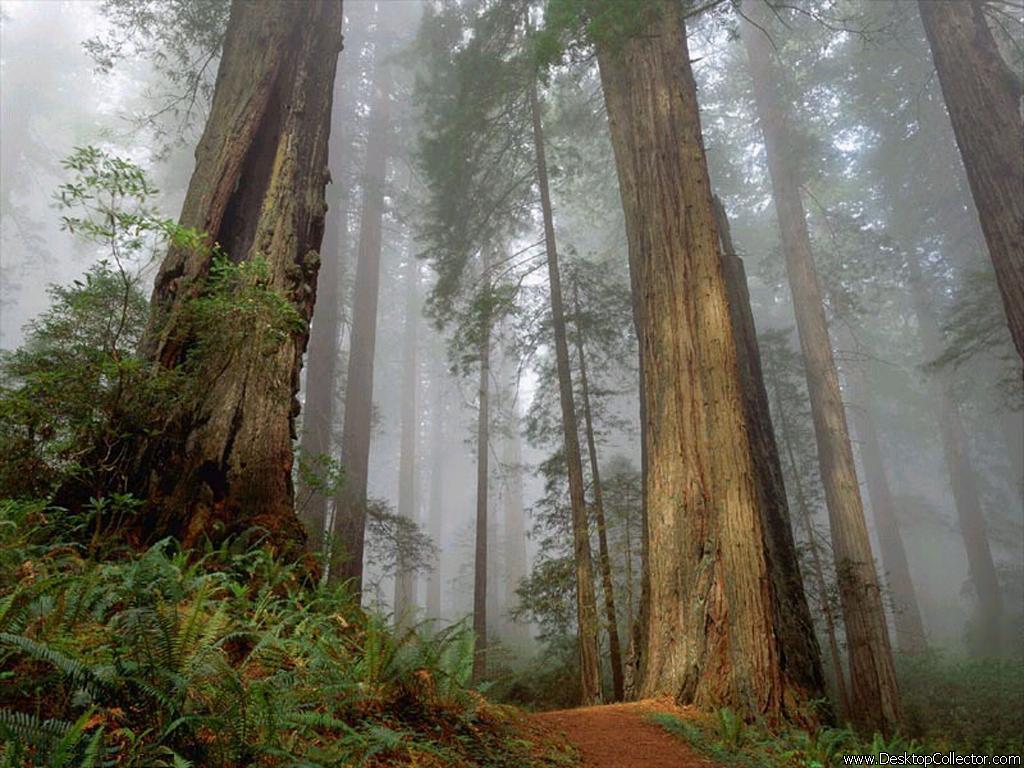 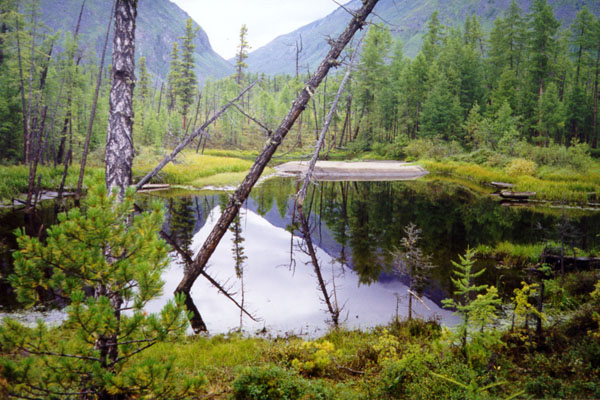 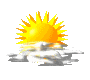 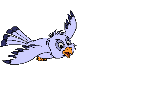 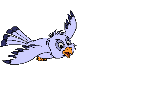 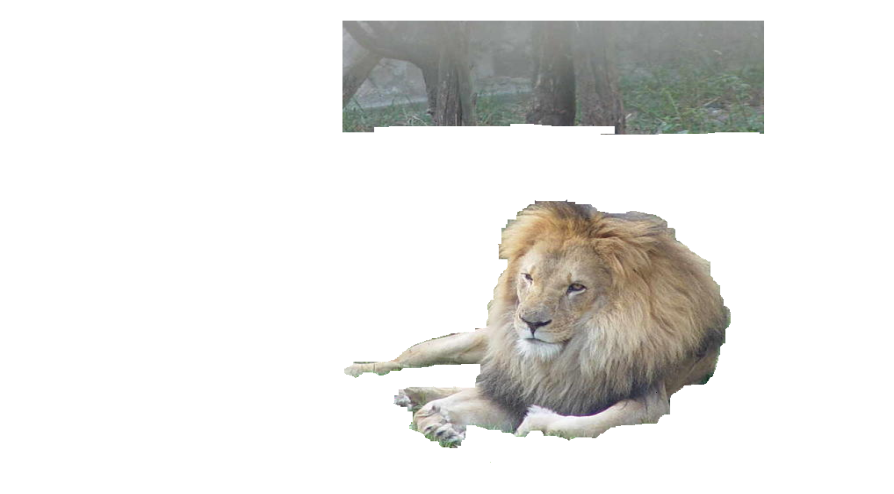 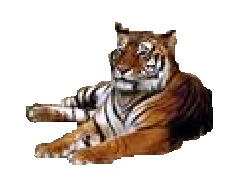 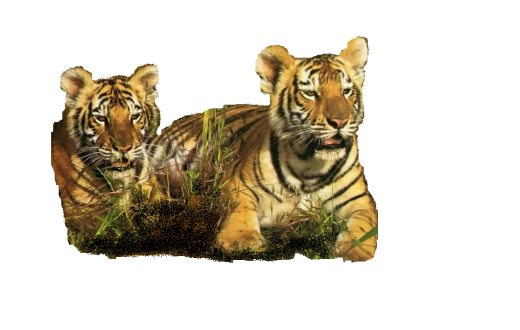 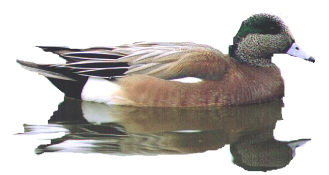 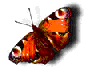 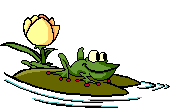 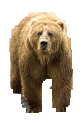 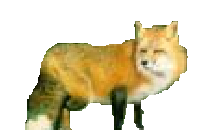 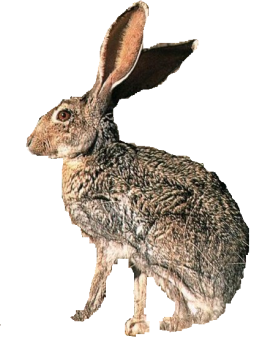 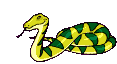 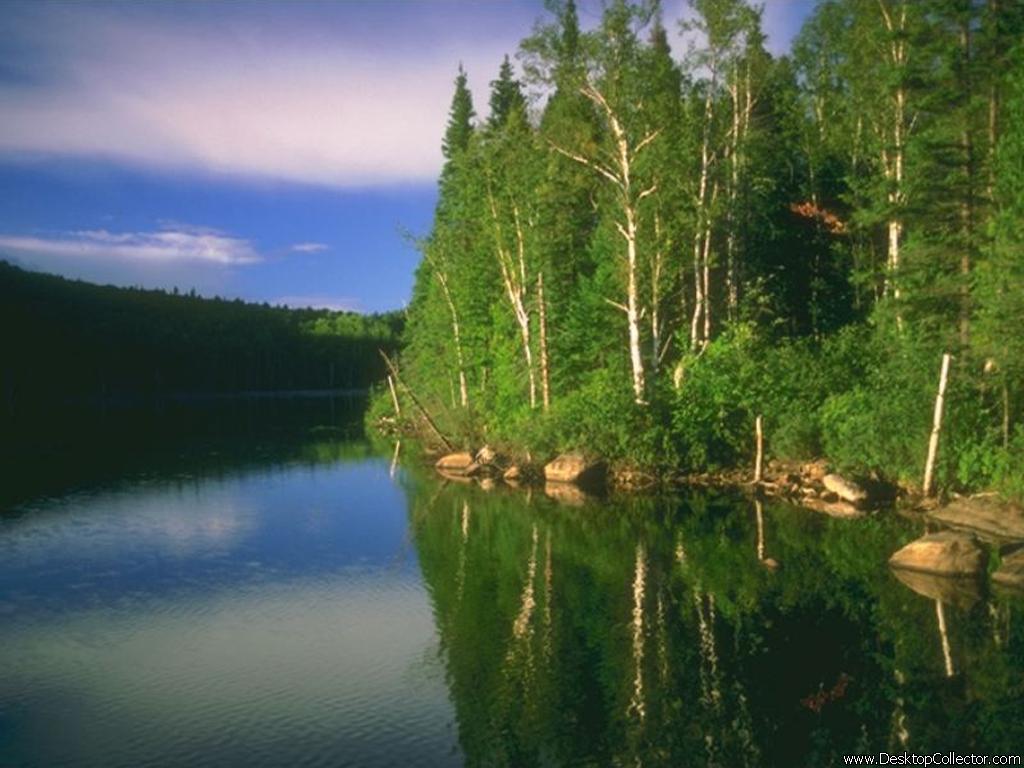 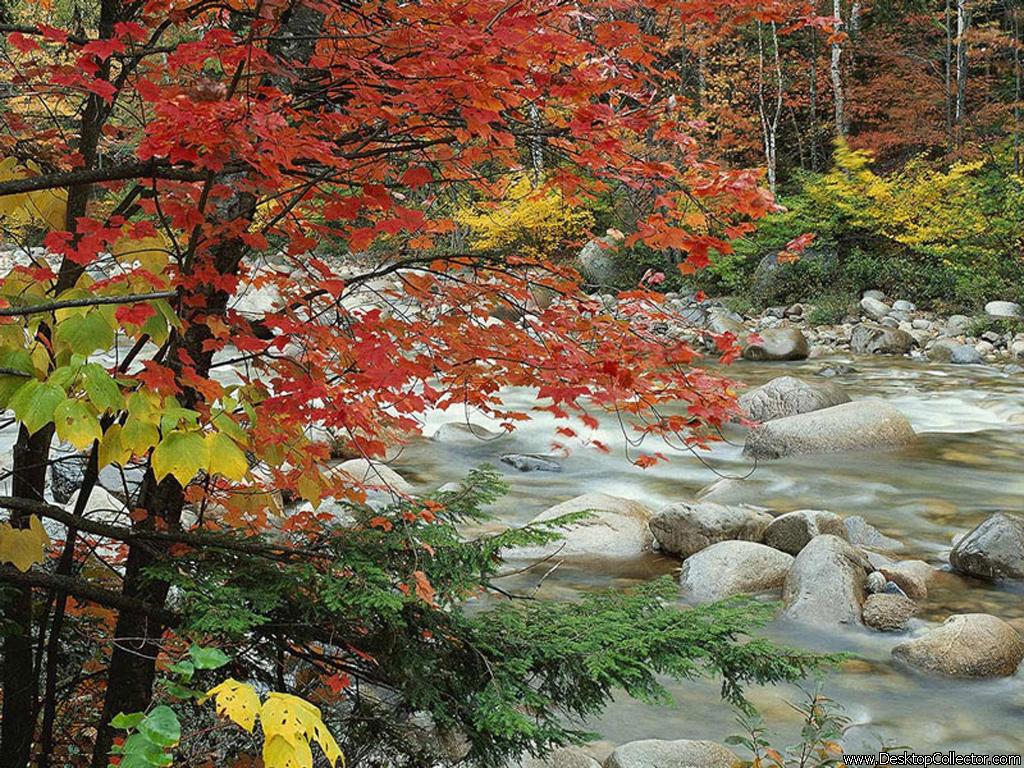 Подумай!
Мы были соснами и пихтами,
Теперь лежим, в коробку   
    впихнуты,
Мы были гордостью тайги,
Ну а теперь мы ей – враги.
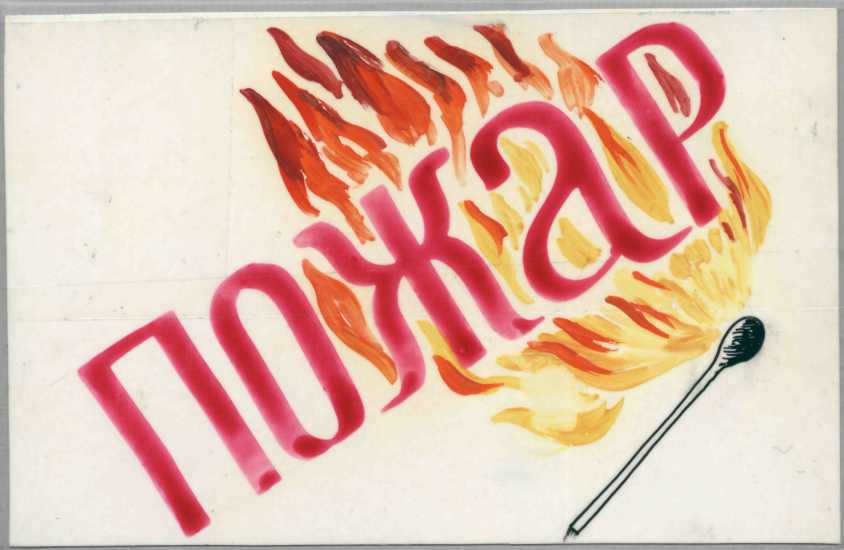 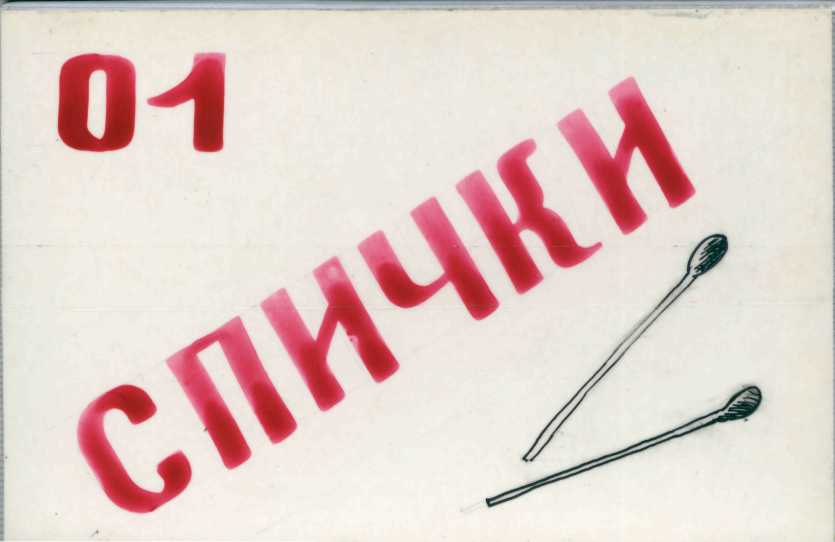 Значения леса
дом для растений и животных
защитник воздуха, водоемов
место отдыха для человека
источник ягод, грибов, лекарственных растений
источник древесины
Лес и  человек
«Чтобы беречь землю, природу, 
надо ее полюбить, чтобы 
полюбить – ее надо знать». 
                                       Н.И.Сладков.
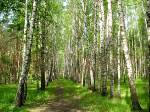 ФИТОНЦИДЫ
-  это особые полезные вещества, которые выделяют в воздух листья деревьев.
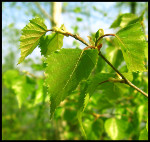 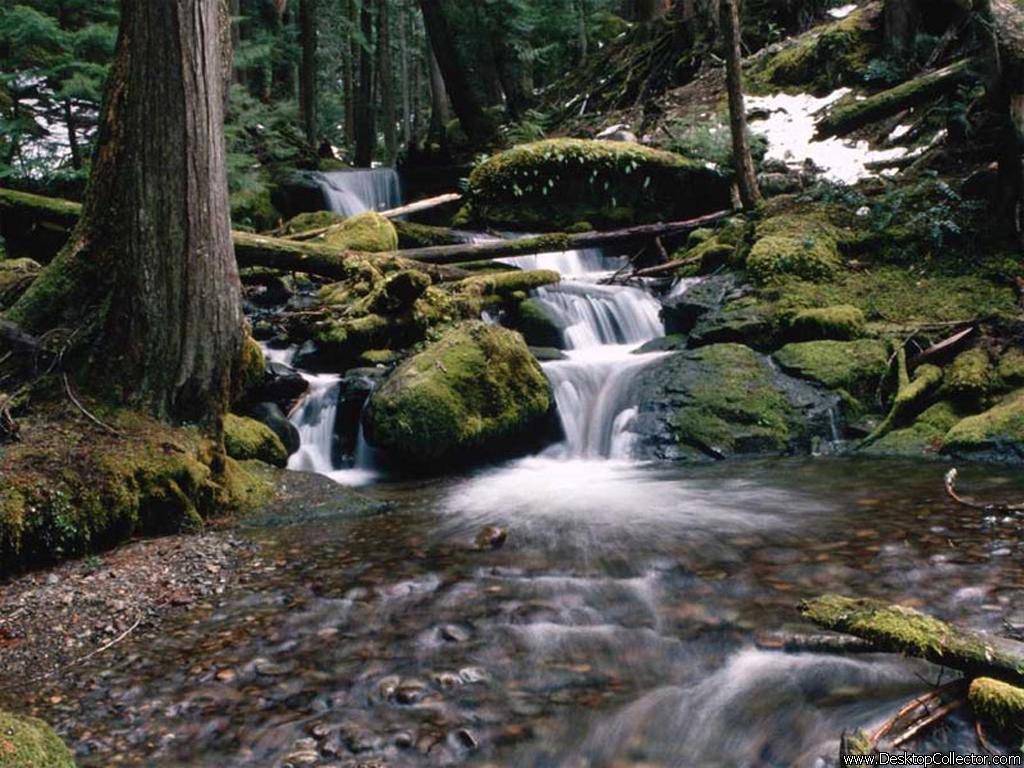 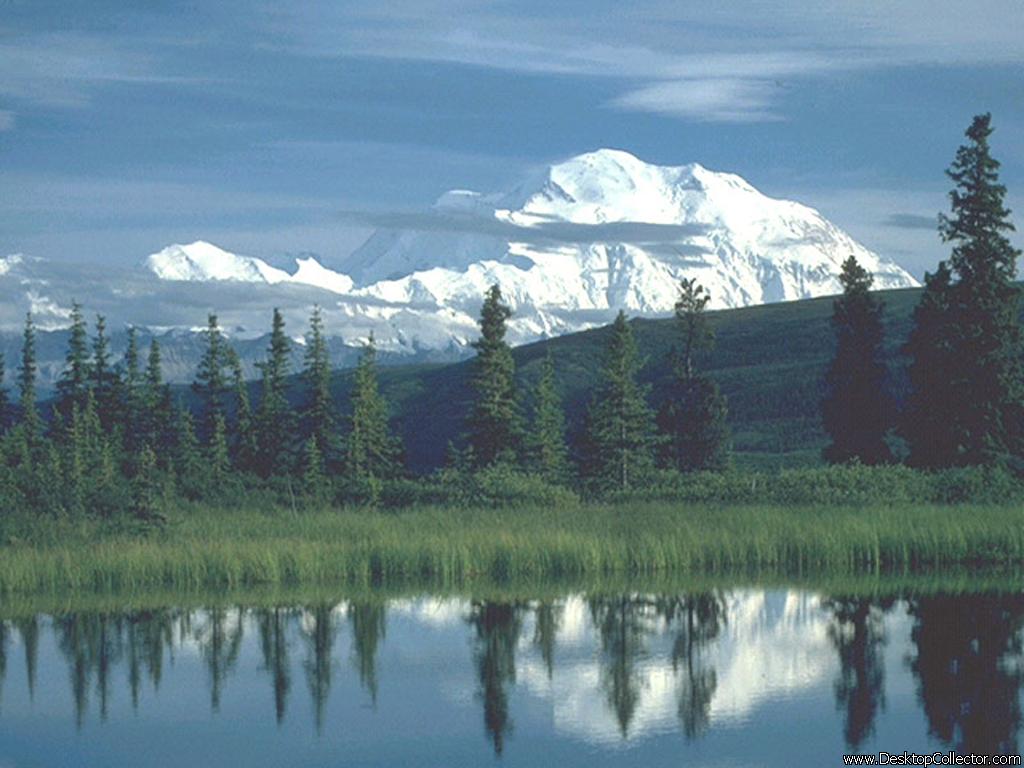 Интернет ресурсы:
http ://russian-church.ru